MISSION HUMANITAIRE 2014
Transport de lits et autres materiaux à Lokolama
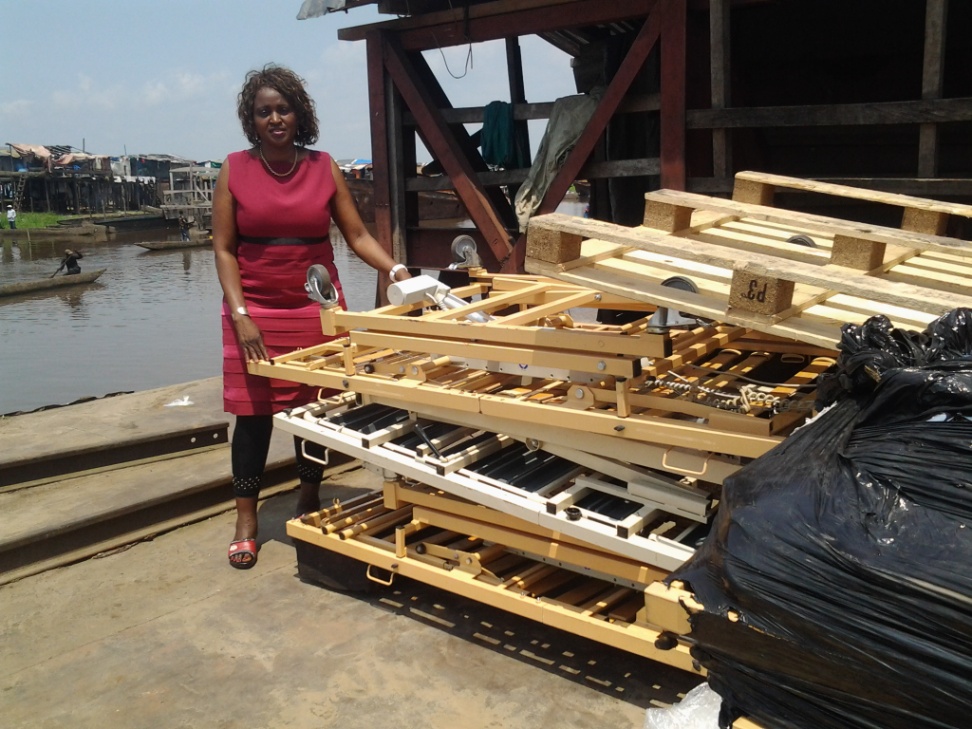 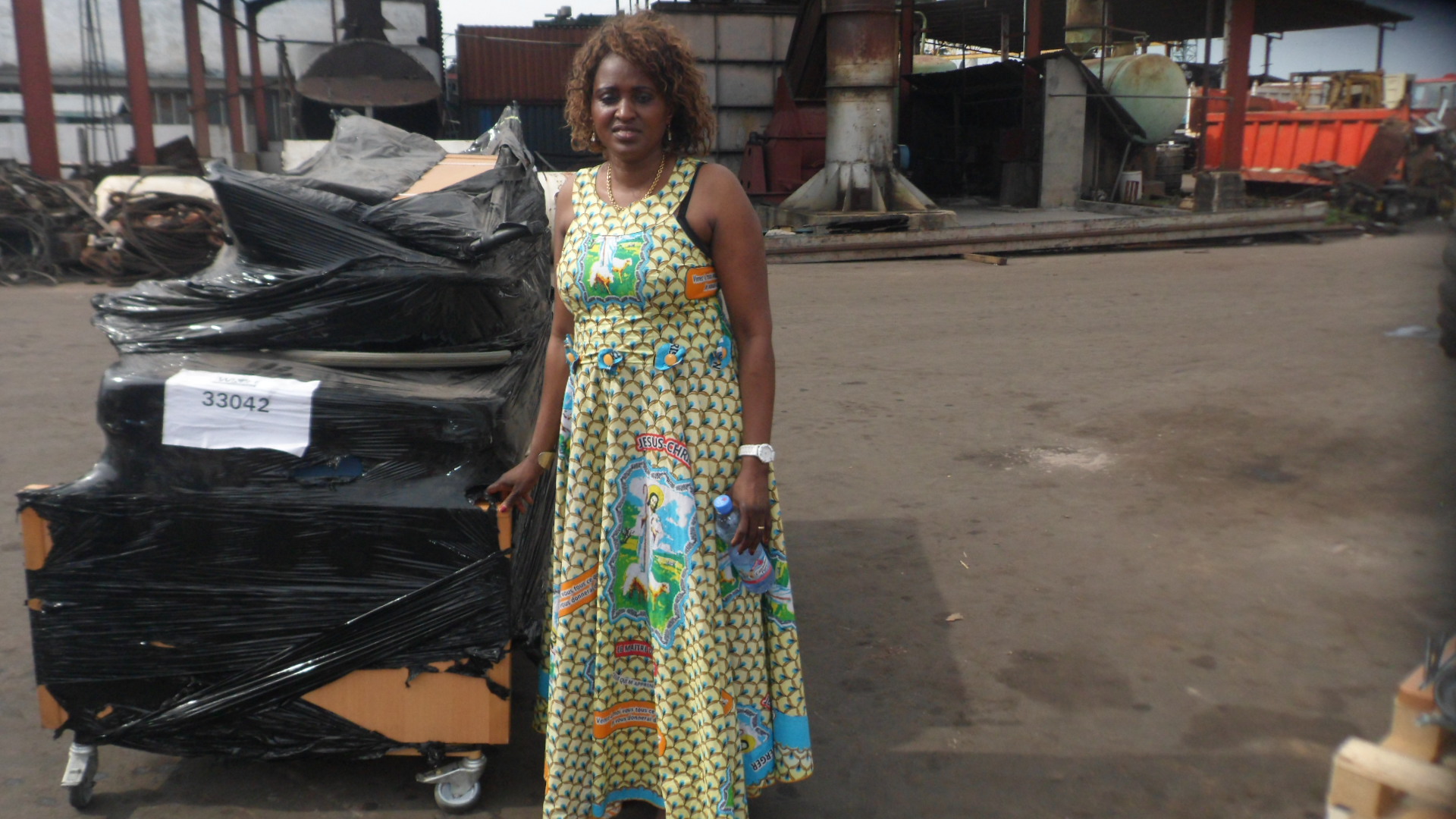 Kinshasa
Chargement de la baleinière St Martin au beach d'Inongo sur le lac Mai-Ndombe en Avril 2014
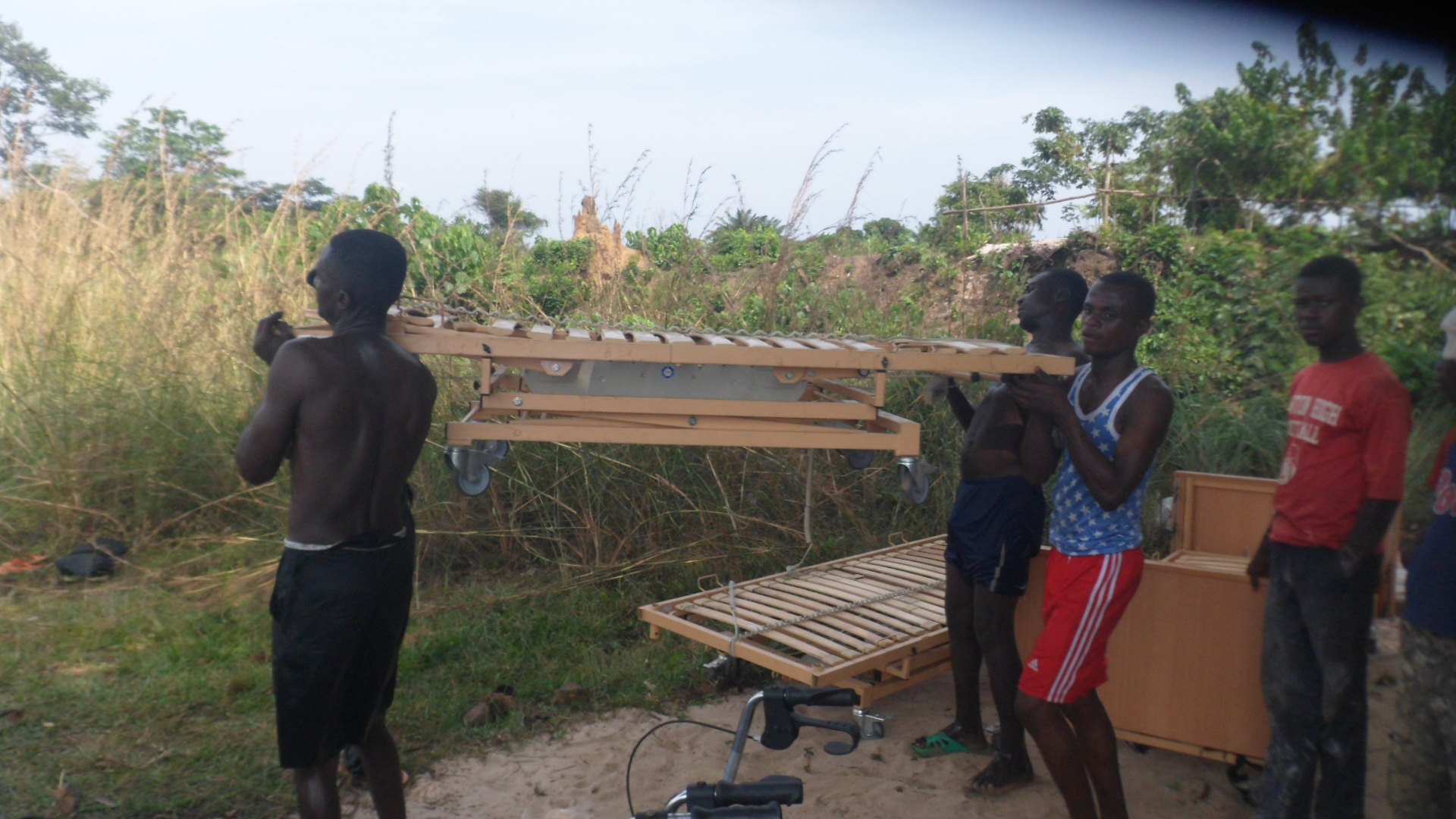 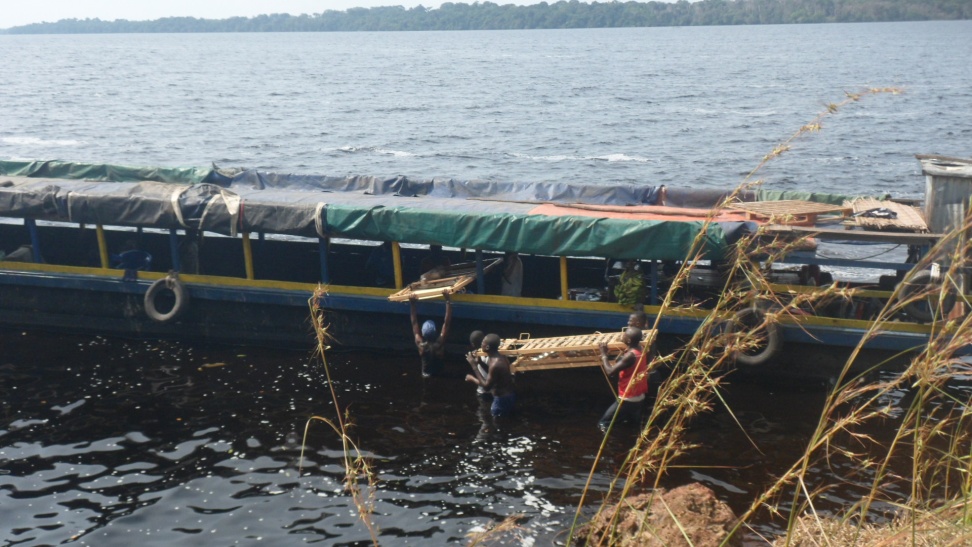 Voyage à bord de la baleinière St Martin sur la rivière Lokoro en direction de Lokolama
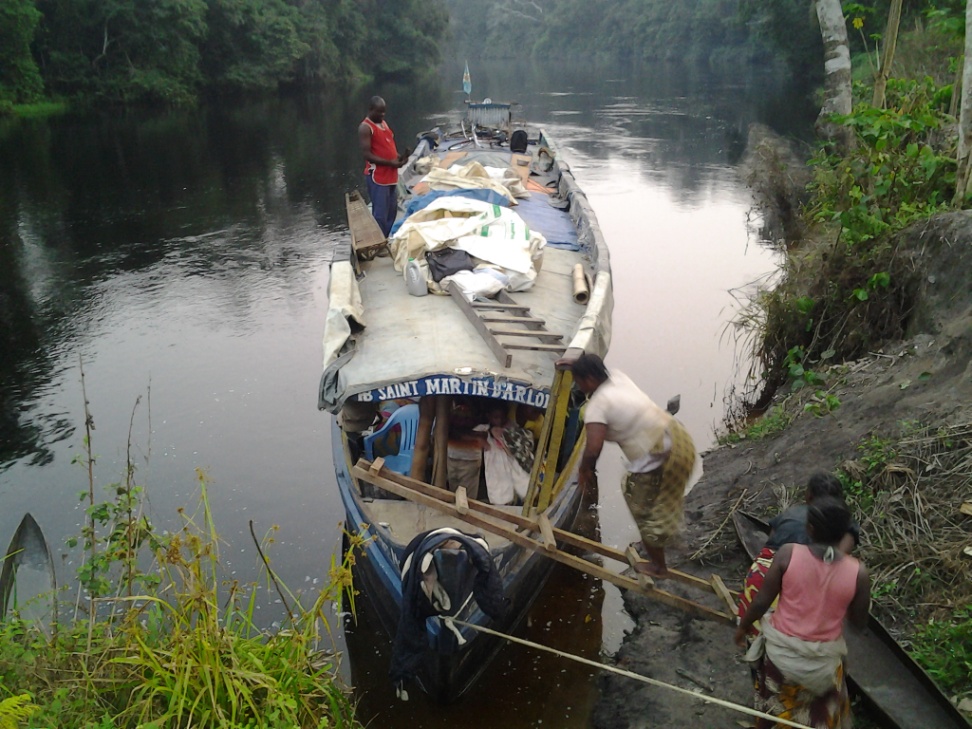 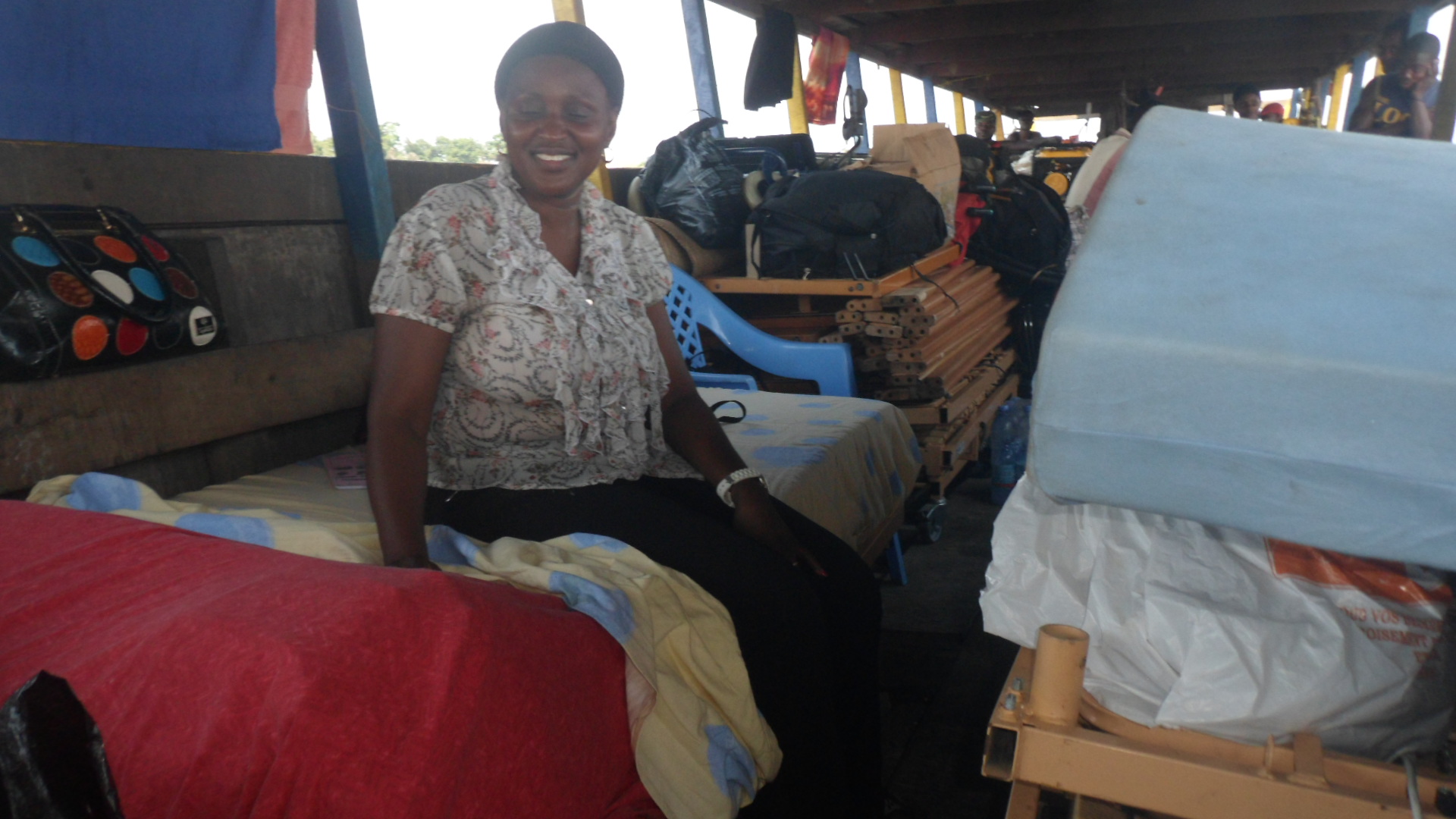 Reprise des travaux du chantier dès mon arrivée à  Lokolama en avril 2014
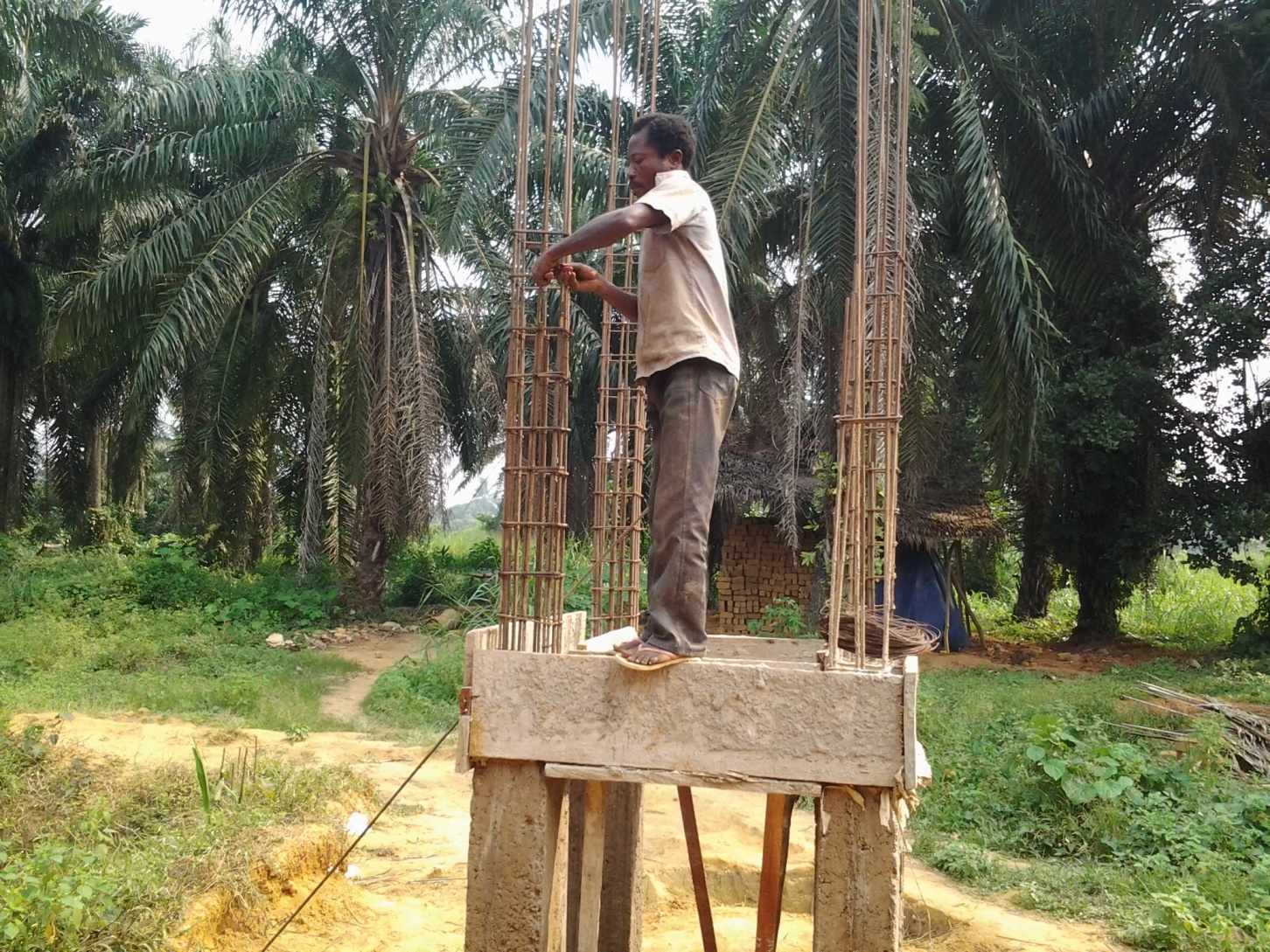 Construction des supports du château d'eau en béton armé.
Construction du bassin de récupération d'eau de pluie
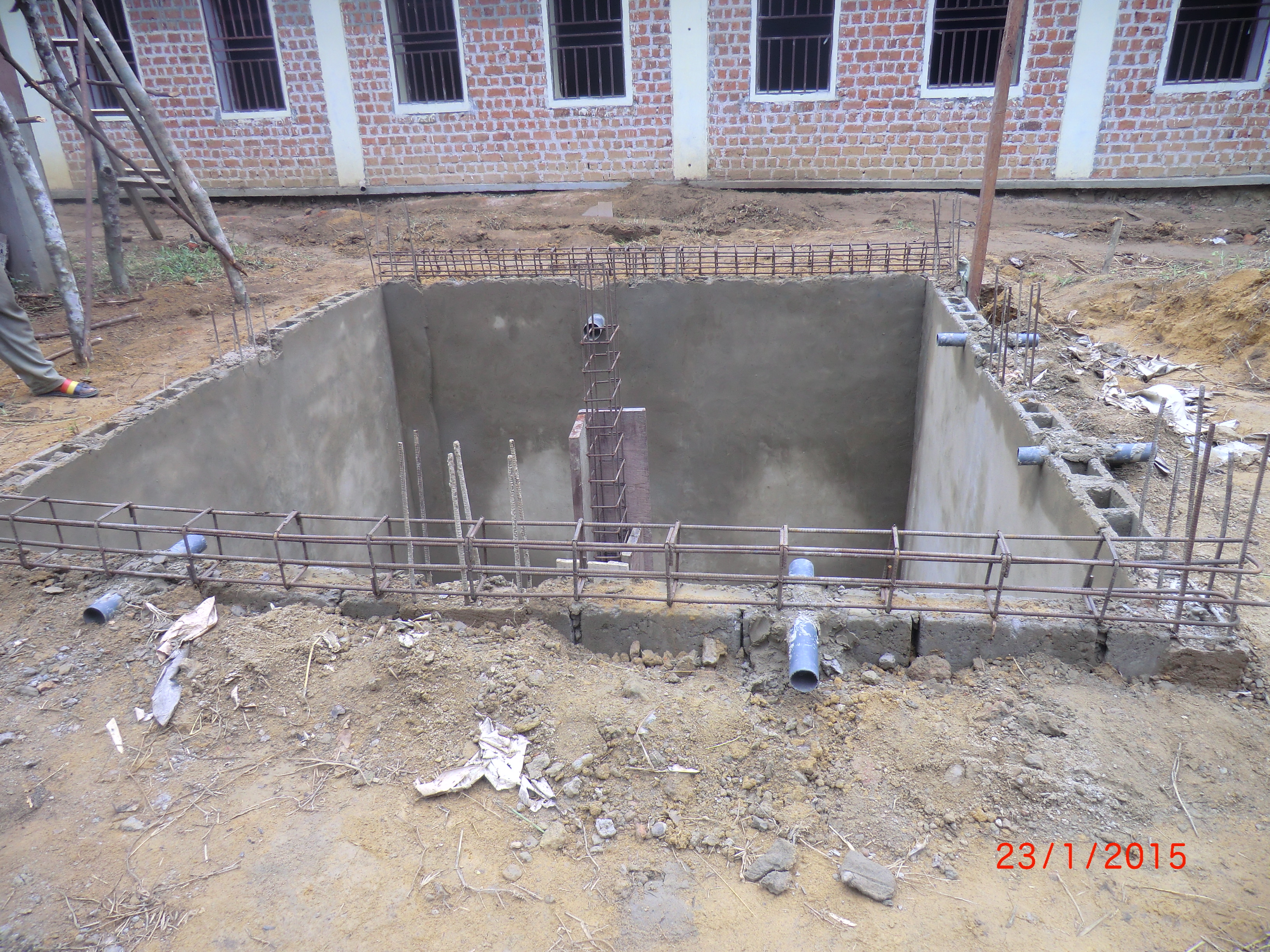 Construction de fosses septiques et paratonnerre
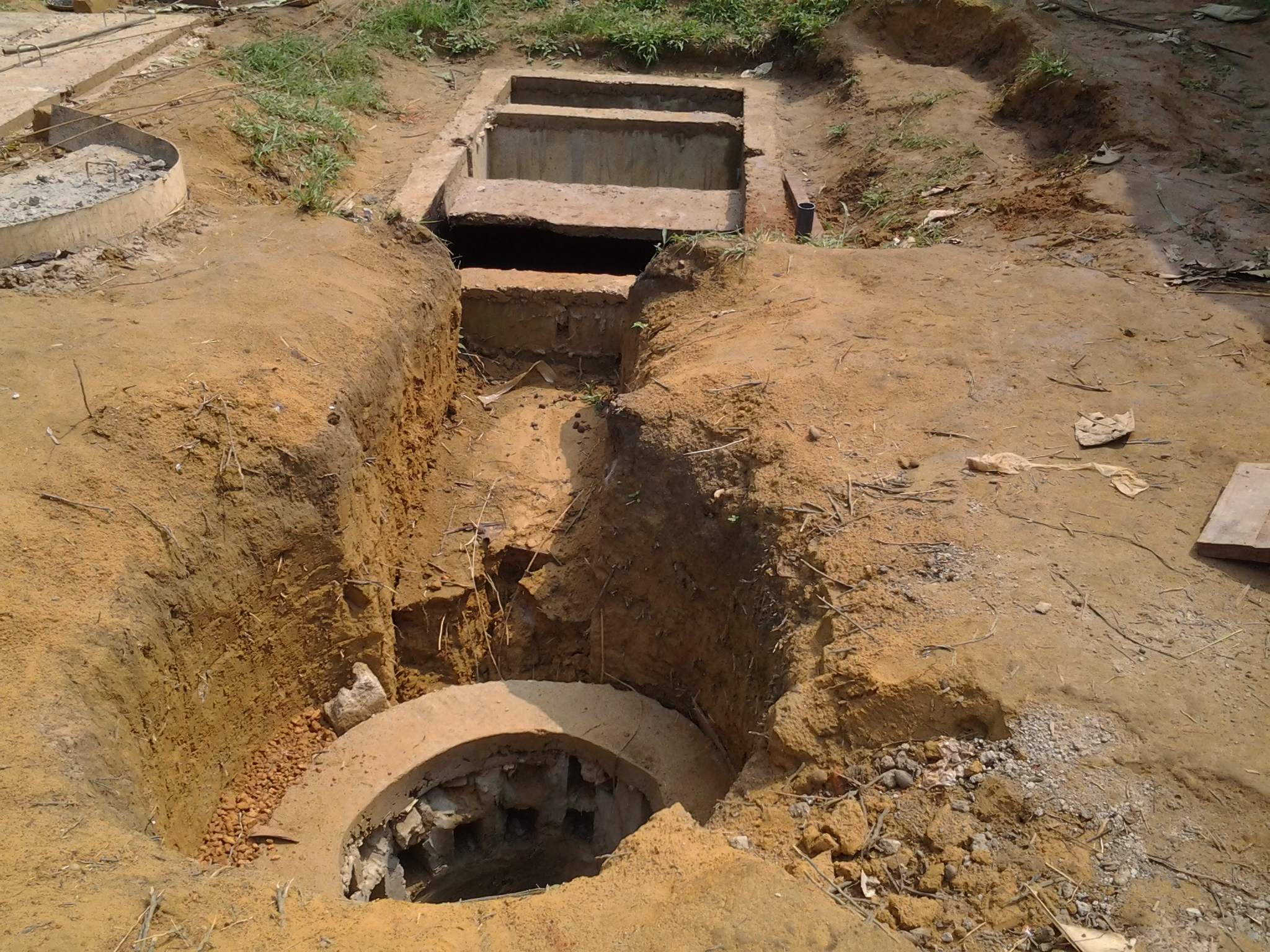 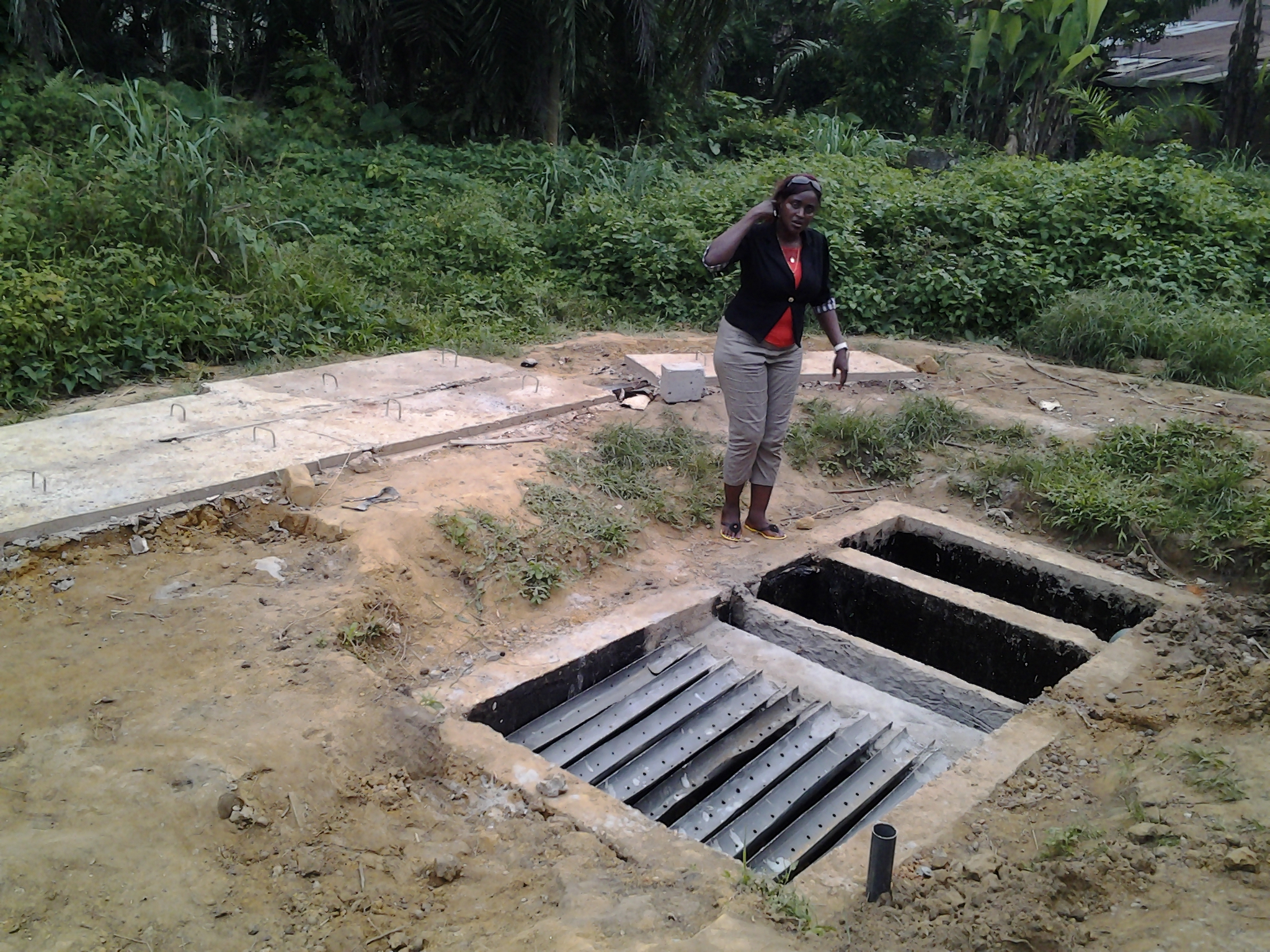 Travaux de soudures, grillages de protections et portes metalliques
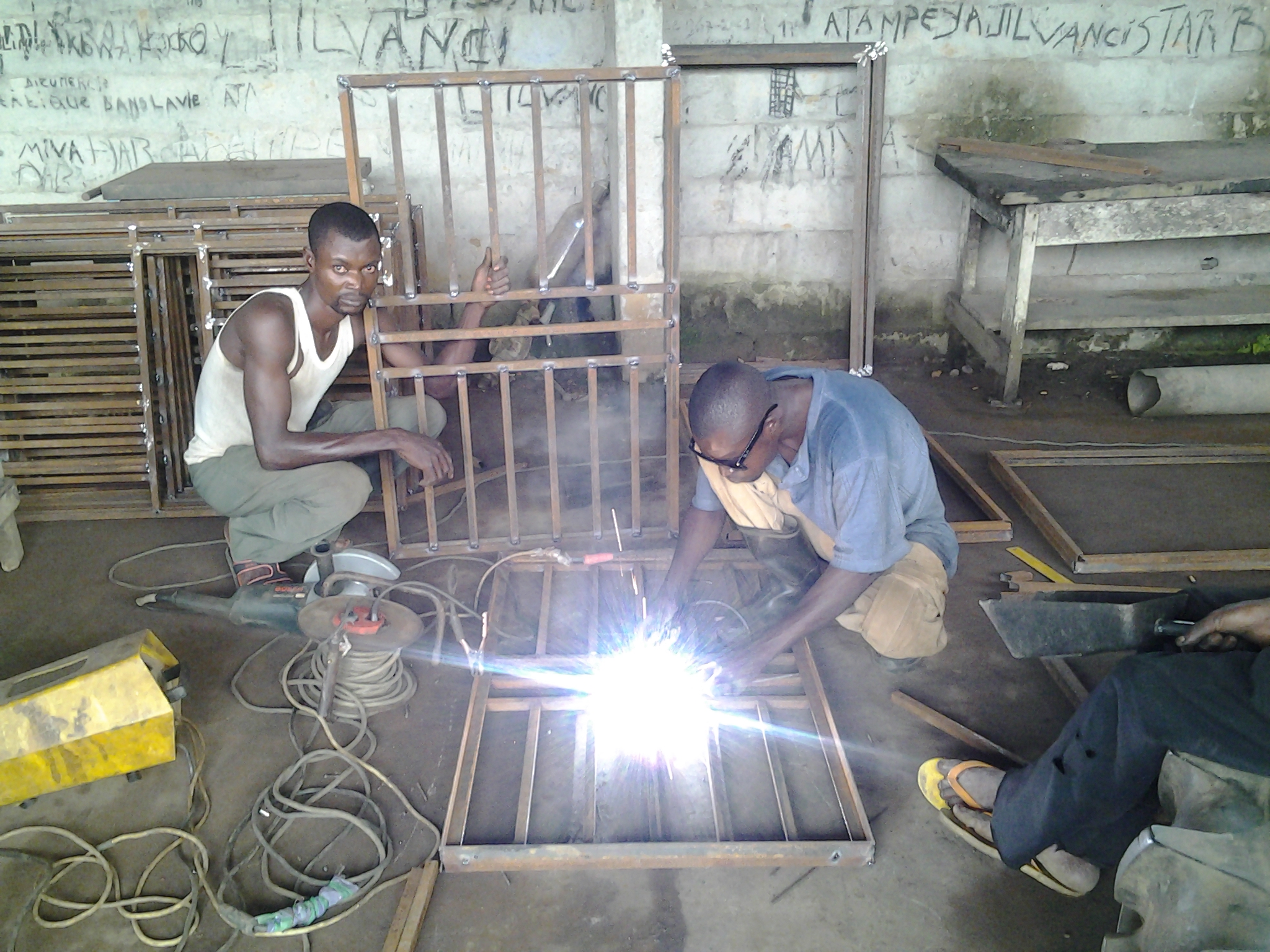 Les portes metalliques.
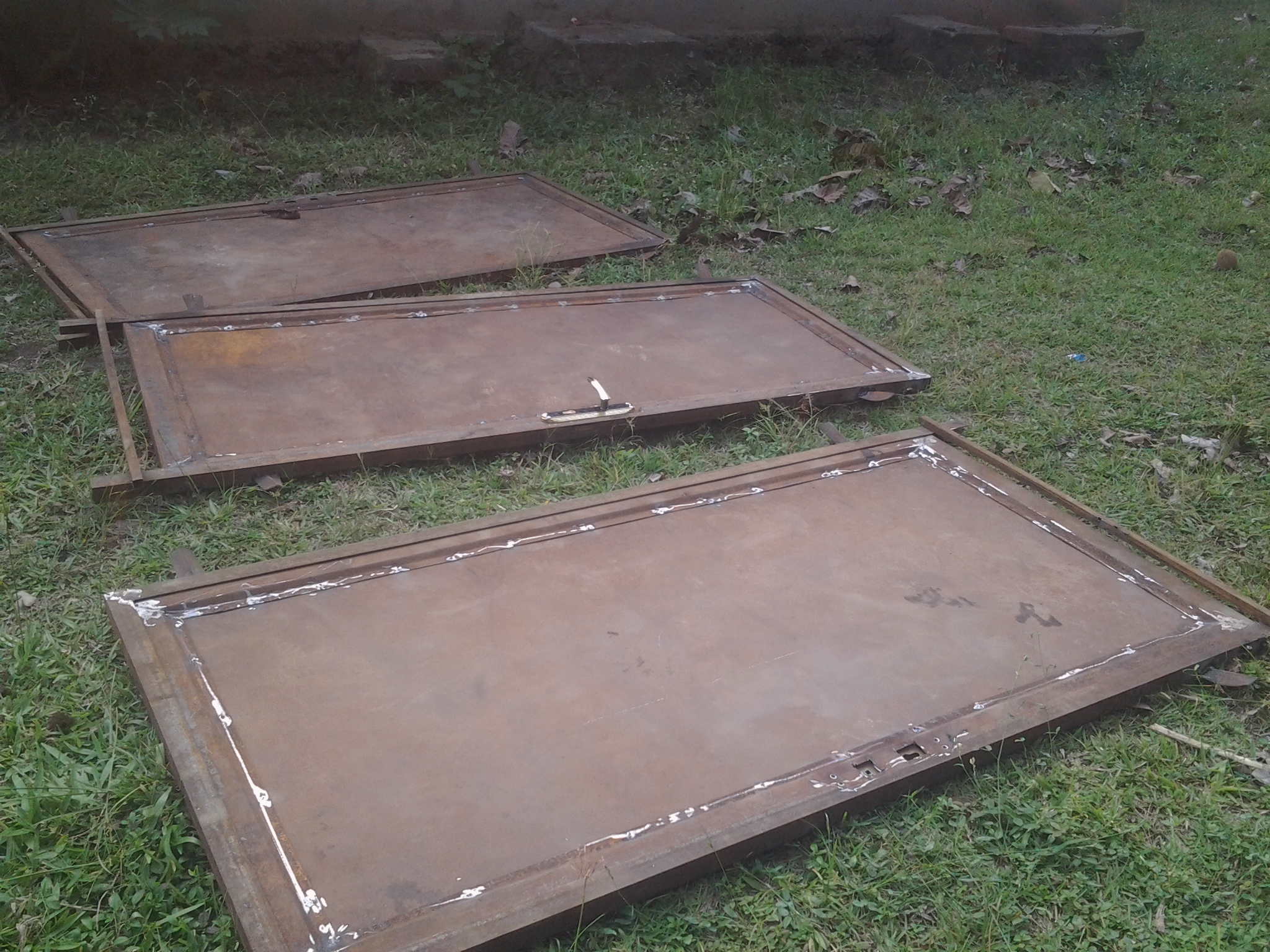 Les grilles de protections metalliques.
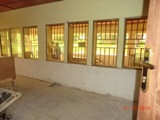 Les travaux d'installation électrique
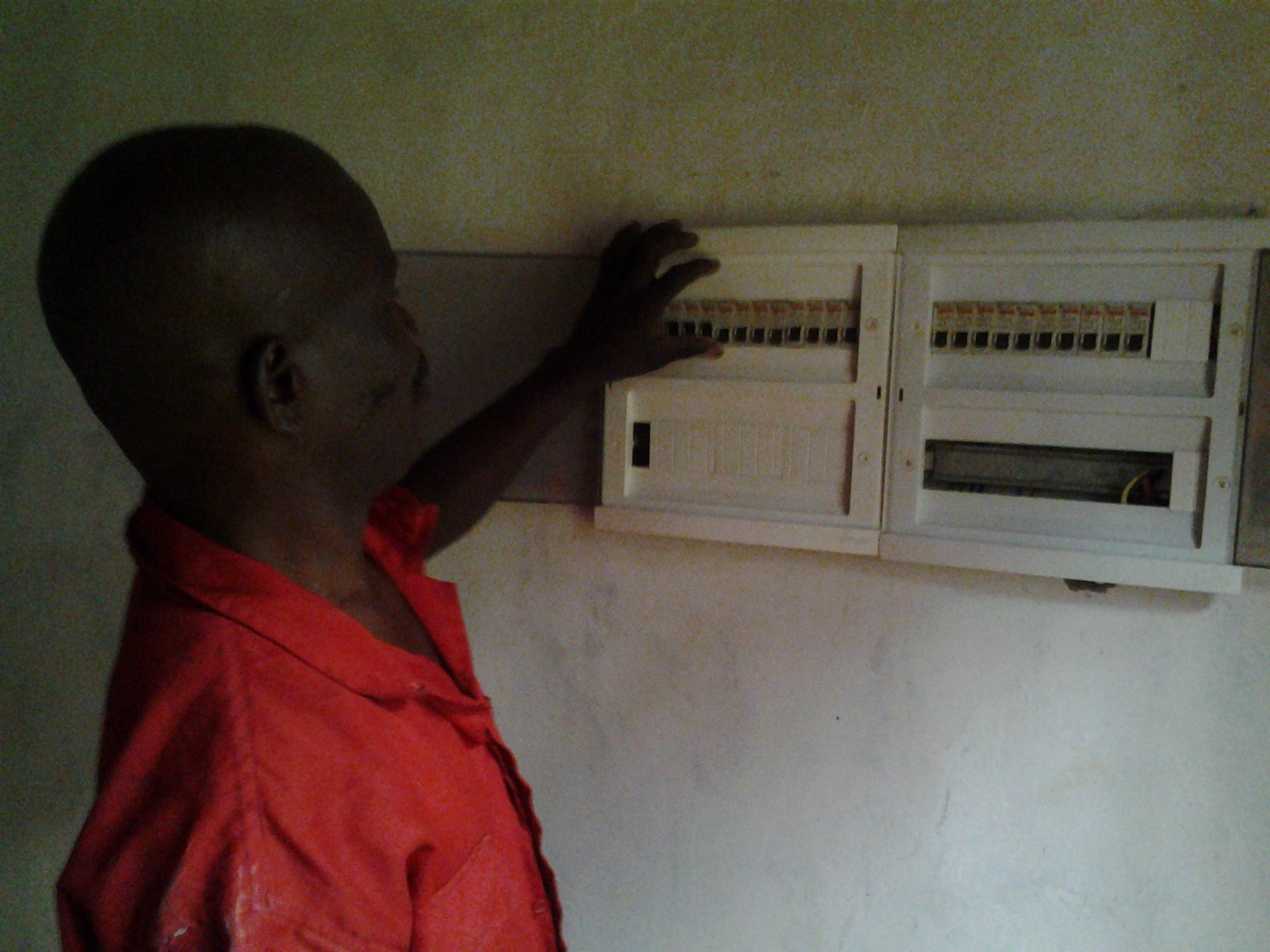 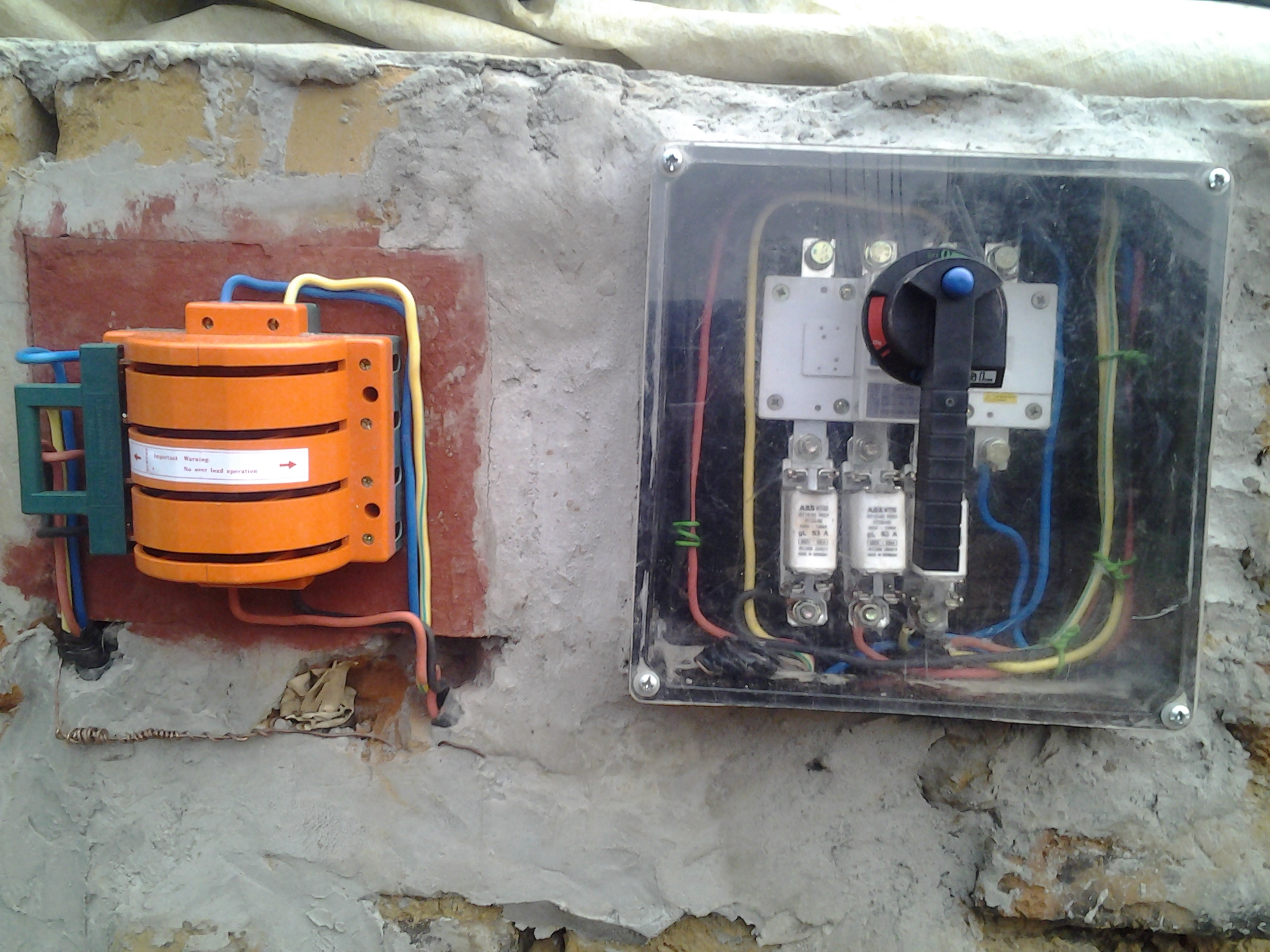 Les travaux de finitions
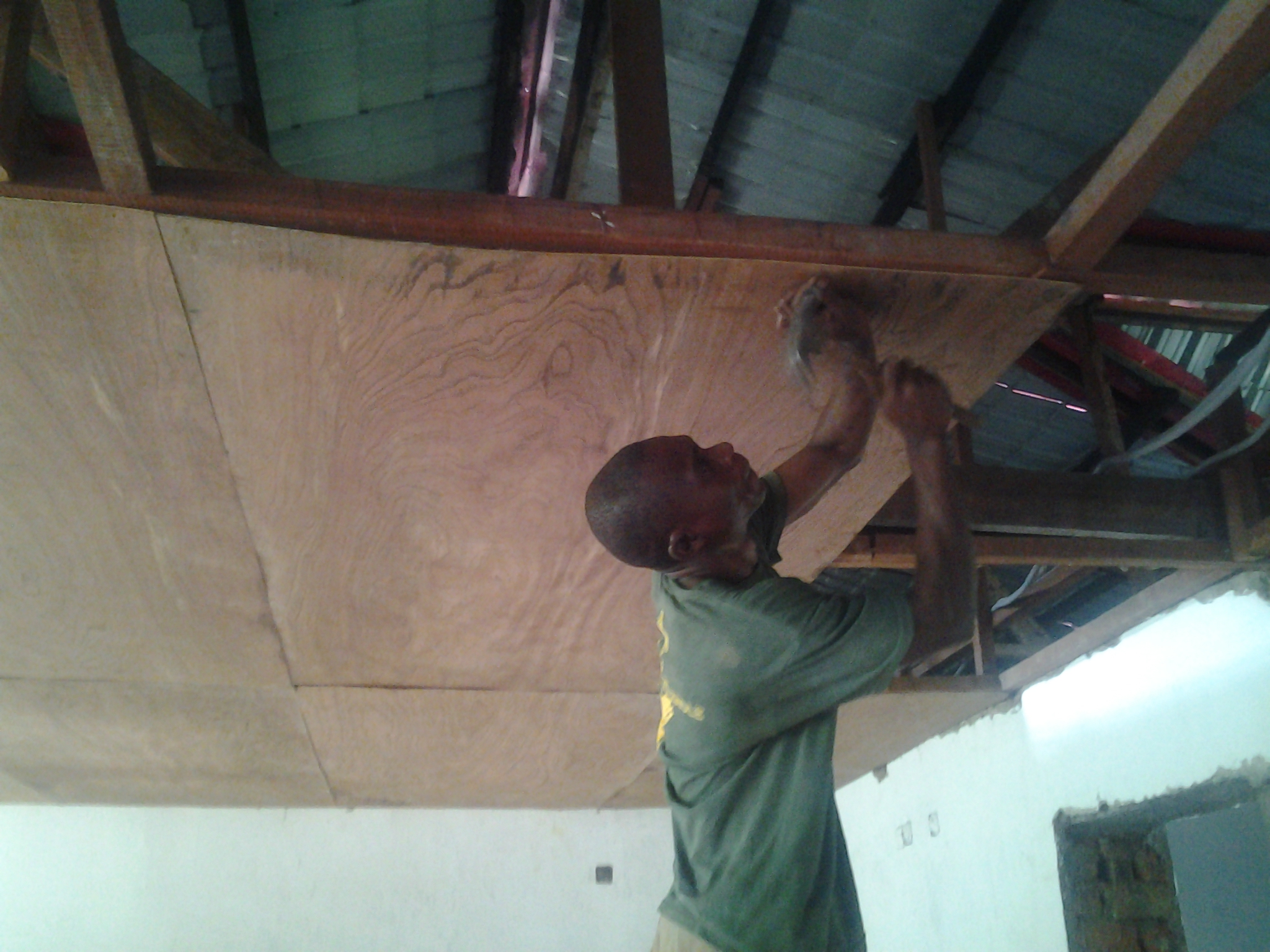 Plafonds
Pose de carrelage
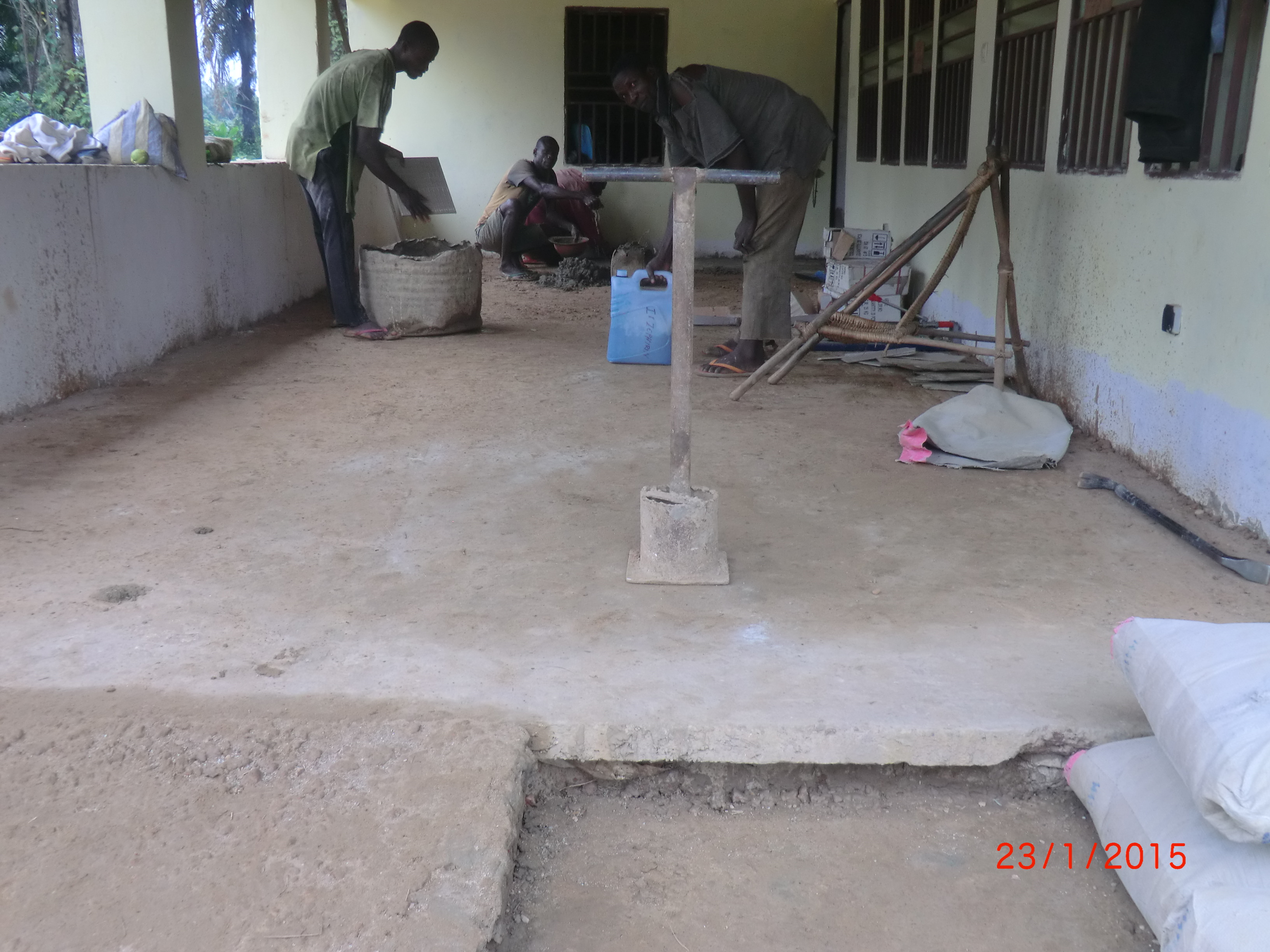 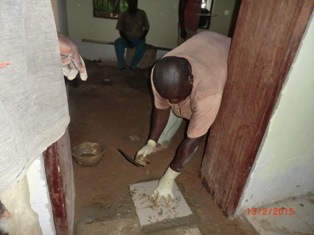 Vue d'en face du centre hospitalier
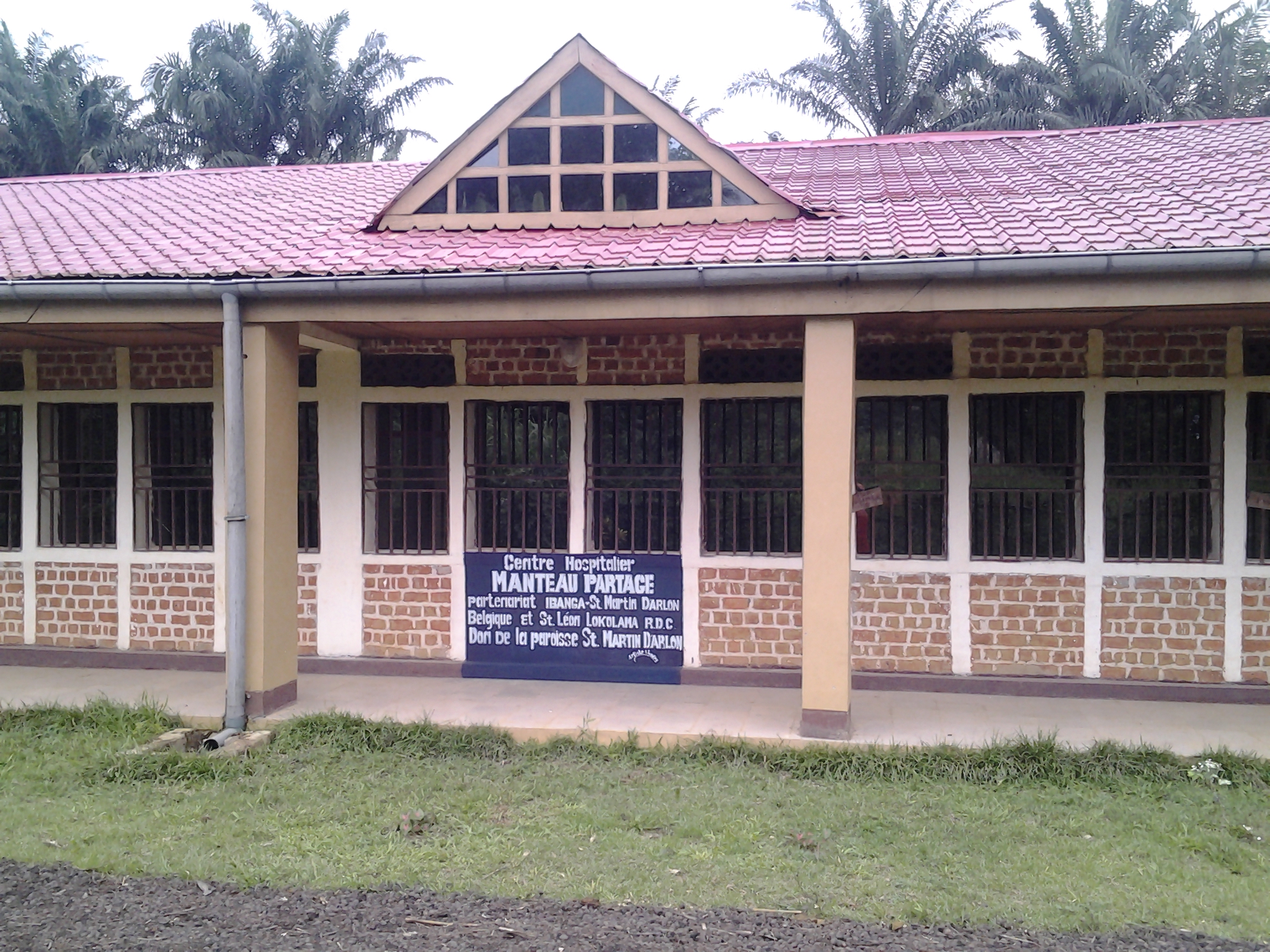 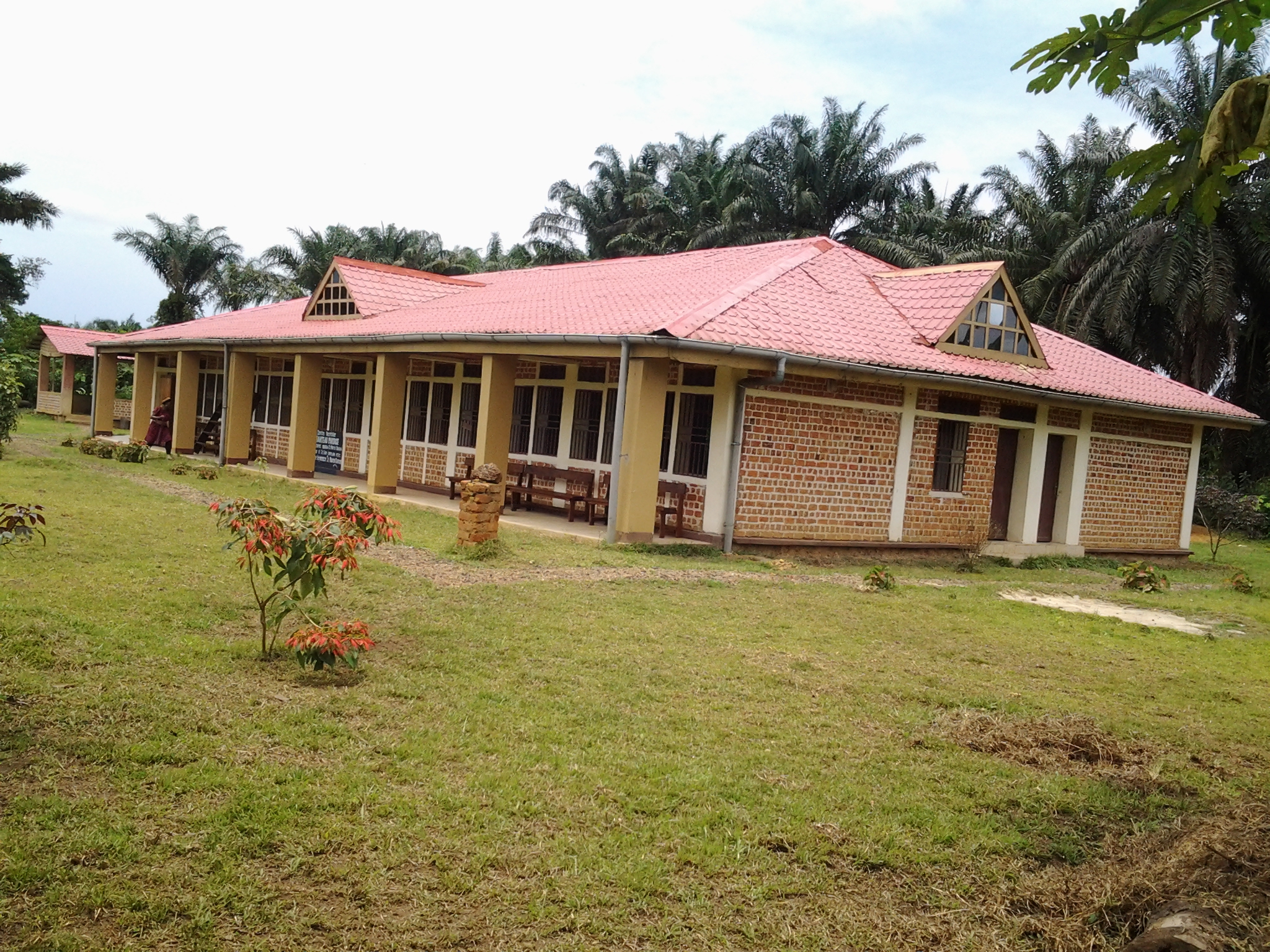 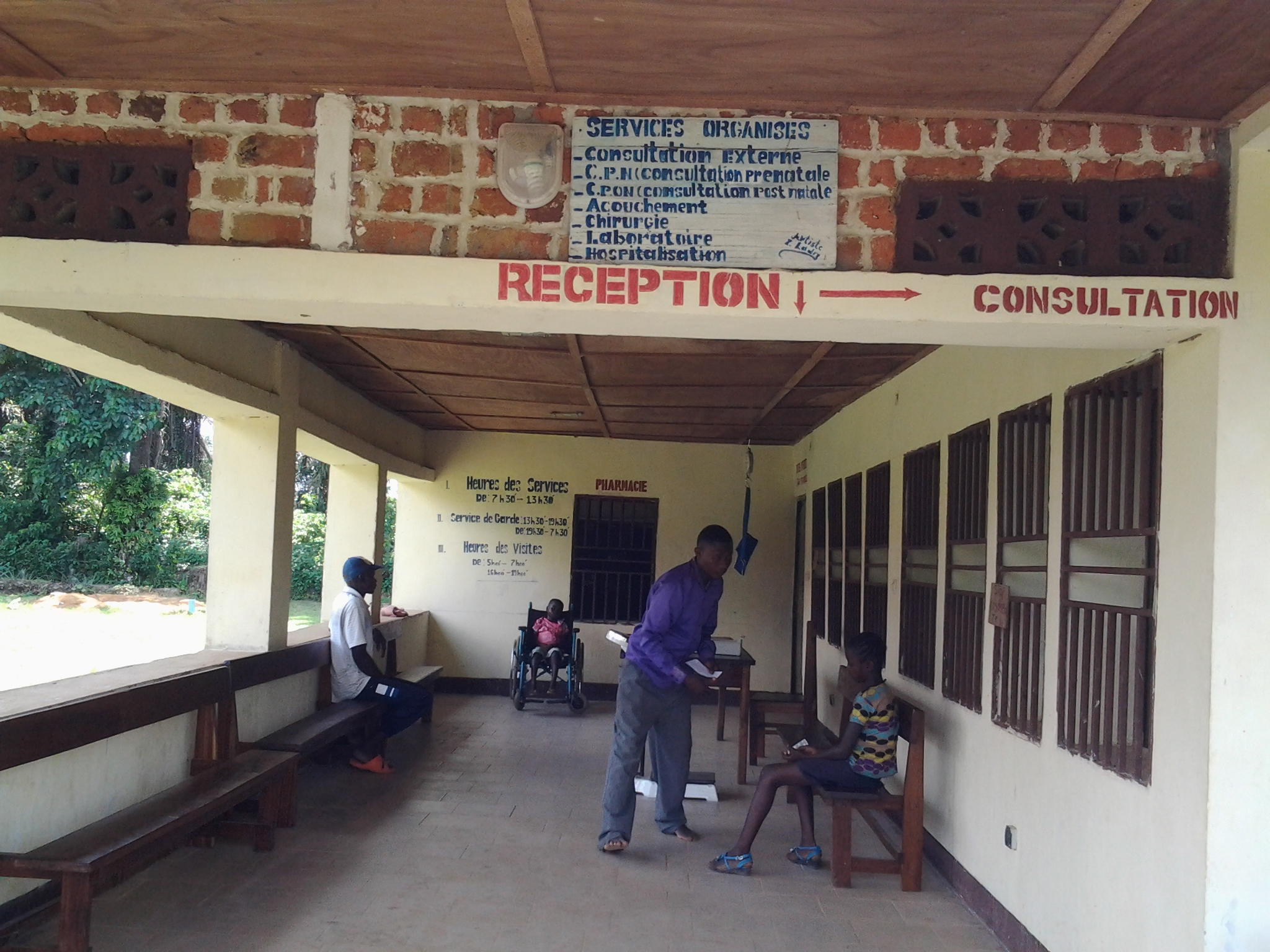 La vue arrière du centre hospitalier
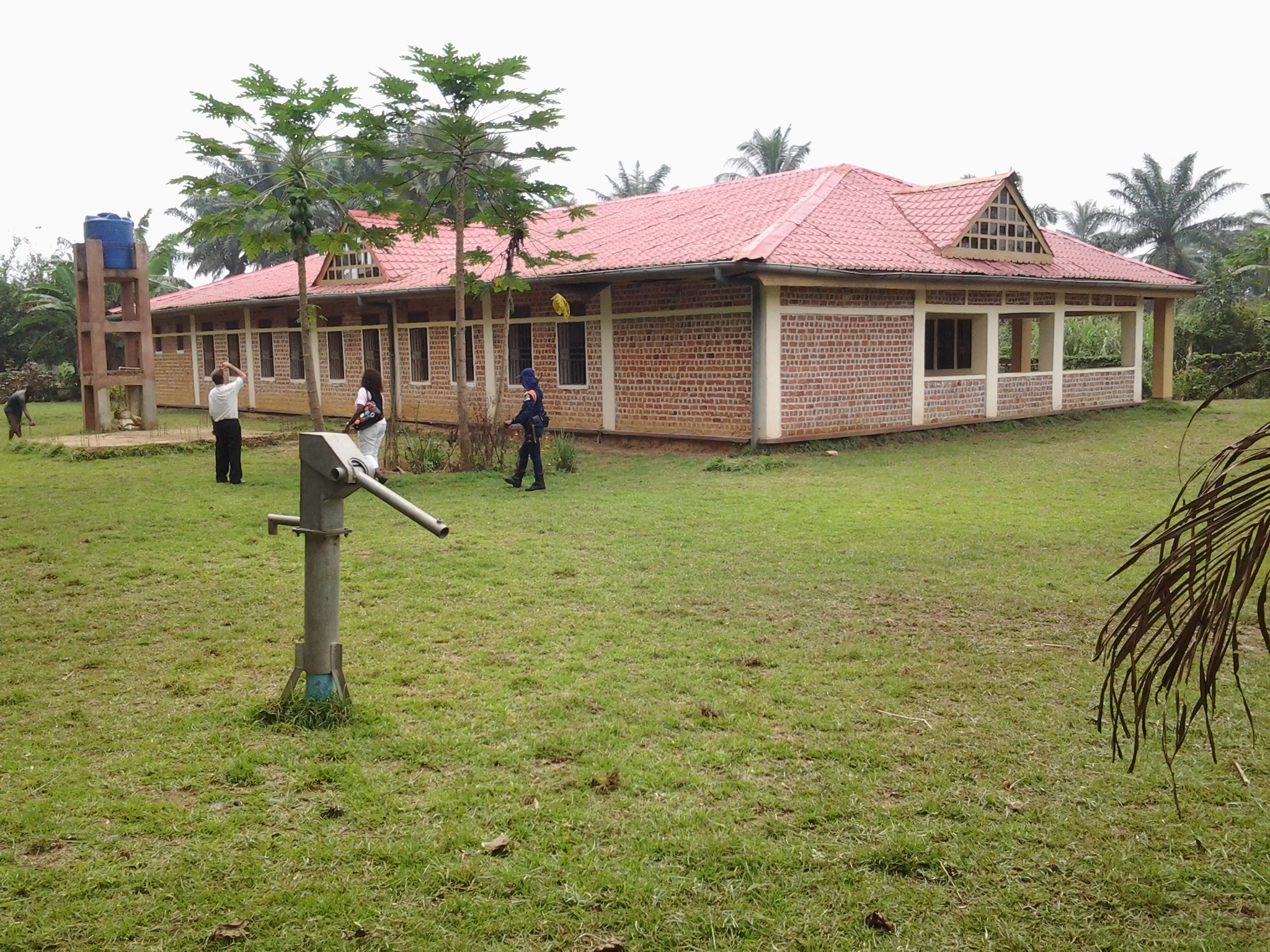 Le bâtiment annexe
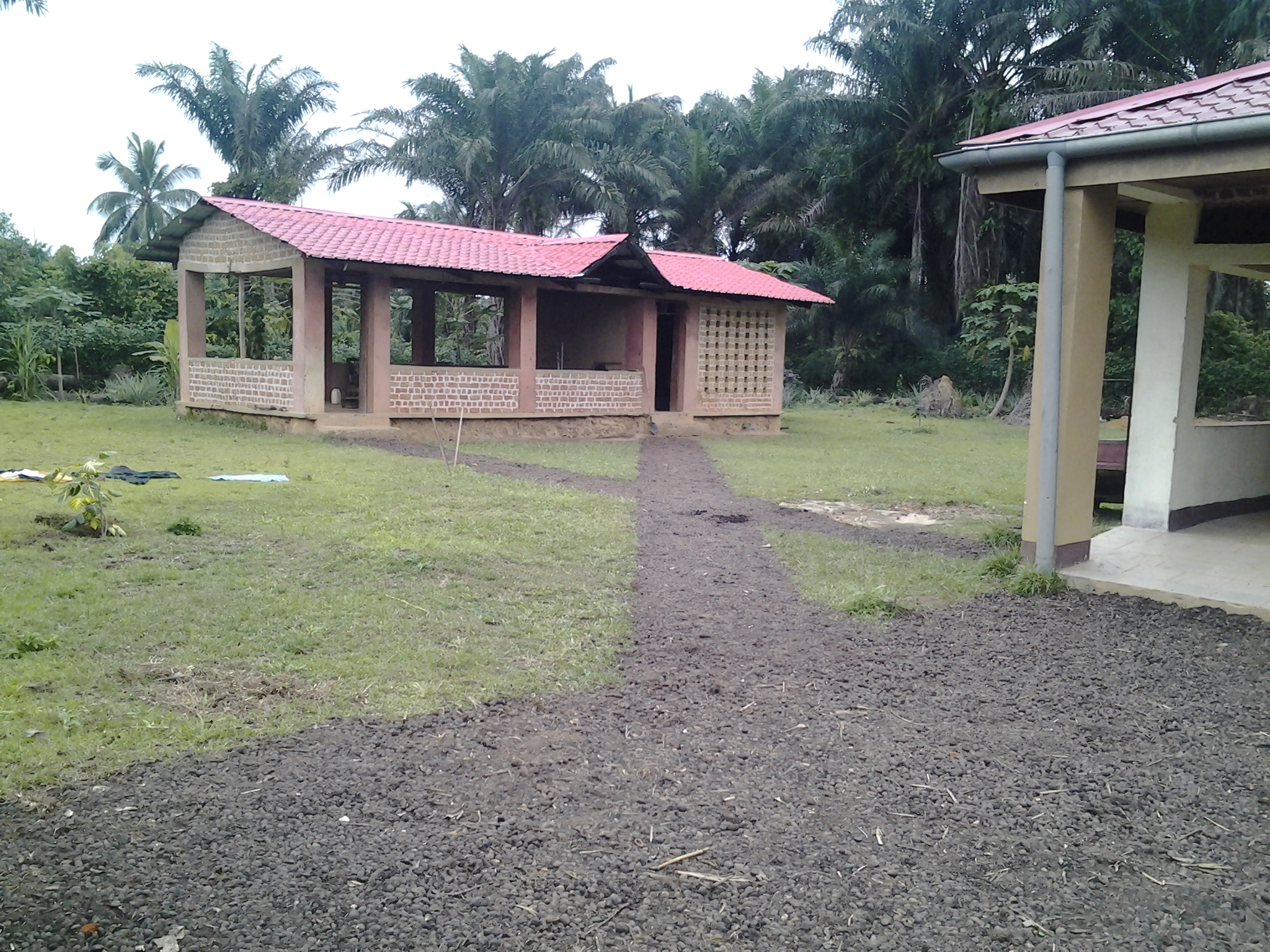